Профессиональныйстандарт  «Педагог»(Обзор документа)
Составила Зам. Зав. по УВР
ГБДОУ детский сад № 43
Душейко Наталия Павловна
Что такое профстандарт?
Профессиональный стандарт

(ч. 2 ст. 195.1 ТК РФ)
Это характеристика квалификации, 
которая необходима работнику для выполнения определенного вида профессиональной деятельности
[Speaker Notes: Начальные сведения о курсе, пособия и материалы, необходимые для занятий или проекта.]
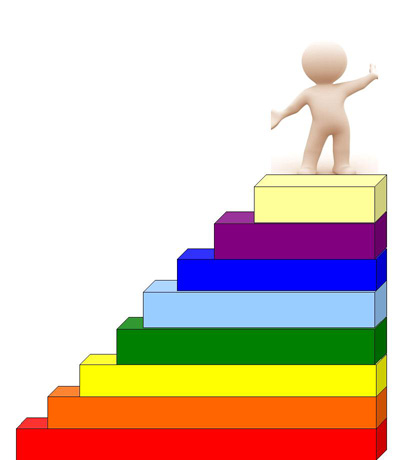 Федеральный закон № 273-ФЗ от 29.12.2012 «Об образовании в Российской Федерации»относит дошкольное  образование к одному из уровней общего. Отсюда возникает 
необходимость единого 
подхода к профессиональным 
компетенциям педагога
дошкольного образования
 и учителя.
СРЕДНЕЕ ОБЩЕЕ ОБРАЗОВАНИЕ
ОСНОВНОЕ ОБЩЕЕ ОБРАЗОВАНИЕ
НАЧАЛЬНОЕ ОБЩЕЕ ОБРАЗОВАНИЕ
ДОШКОЛЬНОЕ ОБРАЗОВАНИЕ
Профессиональный стандарт педагога: документ, включающий перечень профессиональных и личностных требований к воспитателю, учителюдействующий на всей территории Российской Федерации
[Speaker Notes: Шаблон расписания с необязательными периодами и задачами.]
Зачем нужен профессиональный стандарт?
!Стандарт – инструмент реализации стратегии образования в меняющемся мире.
! Стандарт – инструмент повышения качества образования и выхода отечественного образования на международный уровень.
! Стандарт – объективный измеритель квалификации педагога.
! Стандарт – средство отбора педагогических кадров в учреждения образования
! Стандарт – основа для формирования трудового договора, фиксирующего отношения между работником и работодателем
[Speaker Notes: Вводные заметки.]
Цели применения профстандарта
Определить необходимую квалификацию педагога
Установить единые требования к содержанию и качеству профессиональной педагогической деятельности.
Обеспечить подготовку педагога для получения высоких результатов его труда.
Обеспечить осведомленность педагога о предъявляемых к нему требованиях
Содействовать вовлечению педагогов в решение задачи повышения качества образования
Повысить мотивацию педагогических работников к труду и качеству образования.
[Speaker Notes: Задачи курса, ожидаемые результаты и навыки, которые должны быть получены в ходе обучения.]
Область применения Профессионального стандарта
Формирование кадровой политики
Организация обучения и аттестации работников
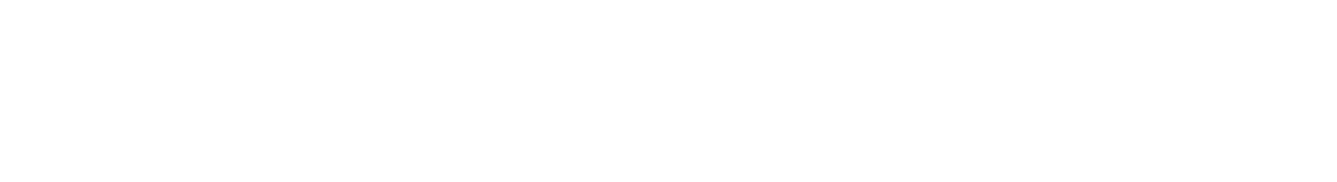 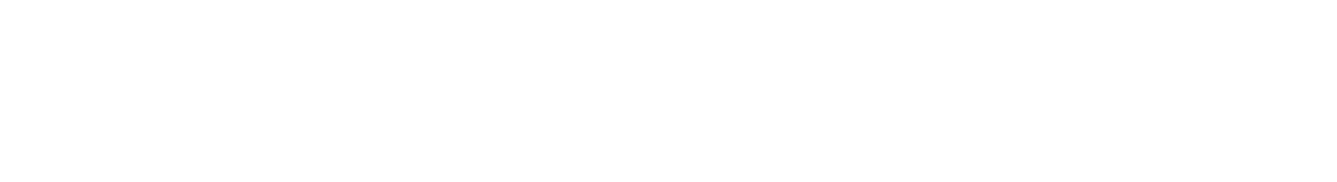 Заключение трудовых договоров
Разработка должностных инструкций
Установление системы оплаты труда
[Speaker Notes: Перечень словарных терминов.]
Характеристика профстандарта(разделы профстандарта)
I. Общие сведения.
II. Описание трудовых функций, входящих в профстандарт (функциональная карта вида профессиональной деятельности).
III. Характеристика обобщенных трудовых функций.
[Speaker Notes: Список процедур и действий либо слайд лекции с мультимедийными материалами.]
Основные термины
Обобщенная трудовая функция
Компетентность 
 личностная характеристика
Общие сведения.(I раздел)
Вид профессиональной деятельности :

Основная цель вида профессиональной деятельности:

Вид экономической деятельности:
дошкольное образование

оказание образовательных услуг по основным общеобразовательным программам образовательными организациям

услуги в области          дошкольного образования
Описание трудовых функций(II раздел)
Описание трудовых функций(II раздел)
Характеристика обобщенных трудовых функций (III раздел). Обобщенная трудовая функция: «Педагогическая деятельность по проектированию и реализации образовательного процесса в ОО ДО».Требования к воспитателю:
Характеристика обобщенных трудовых функций (III раздел)
Характеристика обобщенных трудовых функций  (III раздел)
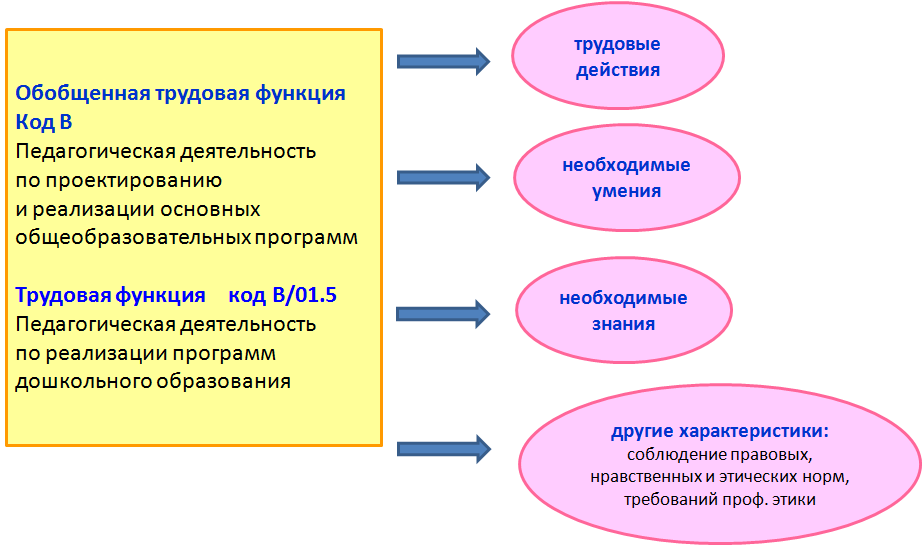 Трудовые действия(Обобщенная трудовая функция :педагогическая деятельностьпо проектированию и реализации основных образовательных прогамм.Трудовая функция :Педагогическая деятельность по реализации программ ДО)
Участие в разработке ООП ДО с ФГОС
Планирование и реализация образовательной работы с детьми в соответствии с ФГОС
Участие в планировании и корректировке образовательных задач по результатам мониторинга
Участие в создании безопасной и психологически комфортной образовательной среды ОО через обеспечение безопасности жизни детей
Организация и проведение педагогического мониторинга и анализ образовательной работы в группе детей
Развитие профессионально значимых компетенций, необходимых для решения образовательных задач развития детей
Организация образовательного процесса на основе непосредственного общения с ребенком с учетом его особых образовательных потребностей
Формирование психологической готовности к школьному обучению
НЕОБХОДИМЫЕ
 УМЕНИЯ
ОРГАНИЗОВЫВАТЬ ВИДЫ ДЕЯТЕЛЬНОСТИ,осуществляемые в раннем и
 дошкольном возрасте
ПРИМЕНЯТЬ     МЕТОДЫ    ФИЗИЧЕСКОГО,
 ПОЗНАВАТЕЛЬНОГО И ЛИЧНОСТНОГО РАЗВИТИЯ ДЕТЕЙ
ИСПОЛЬЗОВАТЬ МЕТОДЫ 
И СРЕДСТВА АНАЛИЗА МОНИТОРИНГА,
Позволяющие оценить результаты освоения детьми ОП
ВЛАДЕТЬ ВСЕМИ ВИДАМИ
 РАЗВИВАЮЩИХ ДЕЯТЕЛЬНОСТЕЙ ДОШКОЛЬНИКА
ВЫСТРАИВАТЬ ПАРТНЁРСКОЕ 
ВЗАИМОДЕЙСТВИЕ С РОДИТЕЛЯМИ ДЕТЕЙ
для решения образовательных задач
ВЛАДЕТЬ ИКТ-КОМПЕТЕНТНОСТЯМИ,
необходимыми для планирования ,реализации и оценки
 образовательной работы с детьми
Профессиональная ИКТ-компетентность: 
квалифицированное использование      общераспространенных в данной профессиональной области средств ИКТ при решении профессиональных задач там, где это необходимо.
НЕОБХОДИМЫЕ ЗНАНИЯ
Специфика дошкольного образования и особенностей организации работы с детьми раннего и дошкольного возраста
Основные психологические подходы: культурно-исторический, деятельностный и личностный; основы дошкольной педагогики, включая классические системы дошкольного воспитания
Общие закономерности развития ребенка в раннем и дошкольном возрасте
Особенности становления и развития детских деятельностей в раннем и дошкольном возрасте
Основы теории физического, познавательного  и  личностного развития детей раннего и дошкольного возраста
Современные тенденции развития дошкольного образования
ДРУГИЕ ХАРАКТЕРИСТИКИ
.
Компетенции в умении видеть ребенка
 в педагогическом процессе
Компетенции в области проектирования
 образовательного процесса
Ключевые
 компетенции
Компетенции в умении создавать условия
 для реализации педагогического процесса
Компетенции в области установления 
взаимодействия  с другими субъектами 
образовательного процесса
Компетенции в области проектировании
 профессиональной  деятельности
Трудовые действия
Необходимые умения
компетенции
Другие характеристики
Необходимые знания
Новые компетенции
Технологии  работы с одаренными воспитанниками ; 
Технологии  работы в условиях реализации программ инклюзивного образования; 
Уметь работать с воспитанниками, имеющими проблемы в развитии; 
Уметь работать с девиантными, социально запущенными детьми, в том числе имеющими отклонения в социальном поведении.
Особенность
Ключевая идея профстандарта – умение педагога работать с разными категориями детей: мигрантами, сиротами, одаренными, инвалидами, детьми, оказавшимися в трудной жизненной ситуации и т.д. 

Перестроиться и начать оценивать деятельность педагога и детского сада  не только по работе с успешными, но и с трудными детьми.
Основные пути развития профессиональной компетентности педагога
Система подготовки и переподготовки педагогических кадров (проблемные курсы и курсы повышения квалификации).
Работа в методических объединениях, творческих группах.
Исследовательская, экспериментальная деятельность.
Инновационная деятельность, освоение новых педагогических технологий.
Различные формы педагогической поддержки.
Активное участие в педагогических конкурсах, мастер – классах.
Обобщение собственного педагогического опыта.
Проблемные семинары и вебинары.
Работа по самообразованию.
Методы оценки выполнения требований профессионального стандарта педагога
Профессиональная деятельность воспитателя оценивается только комплексно. 
Высокая оценка включает сочетание показателей :
Динамика развития ребенка
Положительное отношение к детскому саду
Высокая степень активности и вовлеченности родителей  в жизнь детского сада
Семь критериев, чтобы оценить деятельность воспитателя :
Основные нормативные документы, которые предъявляют требования к компетенциям воспитателей  – профстандарт «Педагог» и ФГОС ДО. 
Если сопоставить эти документы, то можно выделить 
семь общих критериев оценки профессиональной деятельности воспитателей ДОО: 
1. Планирование и проектирование образовательного процесса. 
2. Обеспечение эмоционального благополучия ребенка и установление правил взаимодействия между детьми в разных ситуациях.
3. Построение вариативного развивающего образования.
4. Поддержка индивидуальности и инициативы детей.
5. Оценка индивидуального развития детей.
6. Владение ИКТ-компетентностями.
7. Взаимодействие с семьей.
[Speaker Notes: Заключение по итогам курса, лекции и т. д.]
Качество дошкольного образования зависит:
От качества работы педагогов, в первую очередь, воспитателей
Сложившихся в педагогическом коллективе отношений
Условий, созданных руководителем для творческого поиска новых методов и форм работы с детьми
Объективной оценки результатов деятельности КАЖДОГО СОТРУДНИКА
Спасибо за внимание!
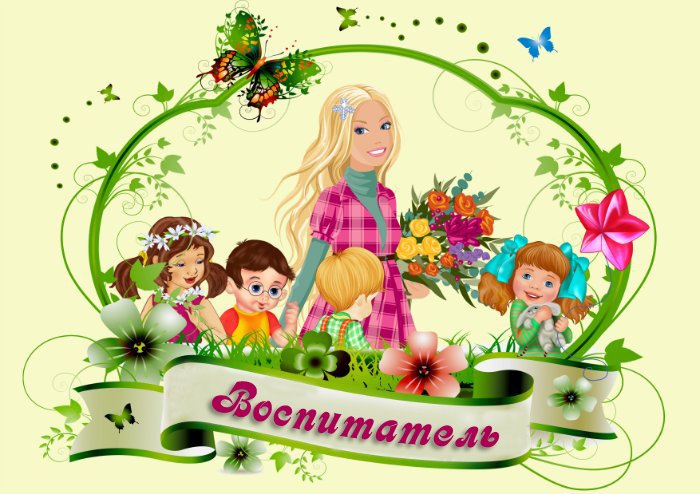